Math 170 Functions, Data, and Models
45 Combination examples
Section 10.3
Table Combinations
Fill in the table.
Table Combinations Answers
Fill in the table.
Word Combinations
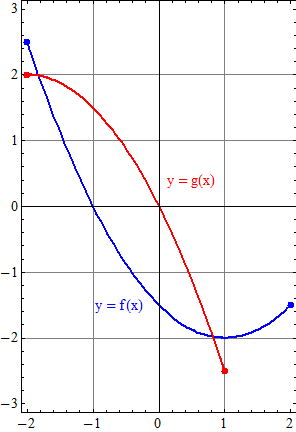 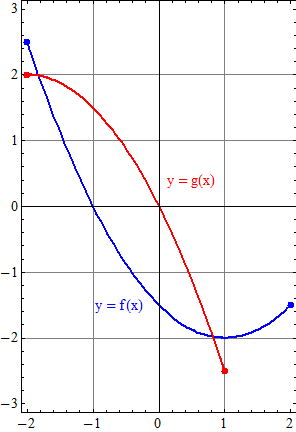 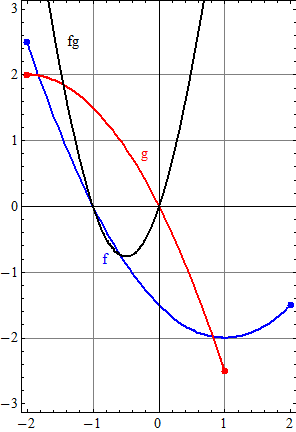 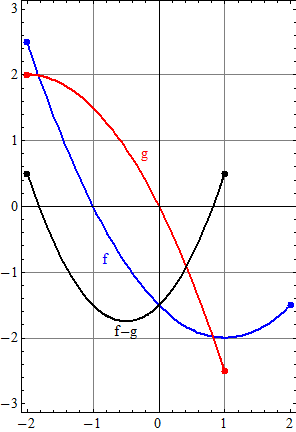 Formula Combinations
Formula Combinations Answers